​AE damping rates in 3D perturbed equilibria
A. Bortolon, E.D.Fredrickson, G.J. Kramer, M. Podestà  (PPPL), D.A. Spong (ORNL)
NSTX-U Research Forum 2015
[Speaker Notes: Good afternoon, I’d like to thank the organizing committee for the opportunity of presenting my work here. 
acknowledge the valuable contributions of many collaborators from various institutions.]
3D Magnetic Perturbations can modify continuum gaps
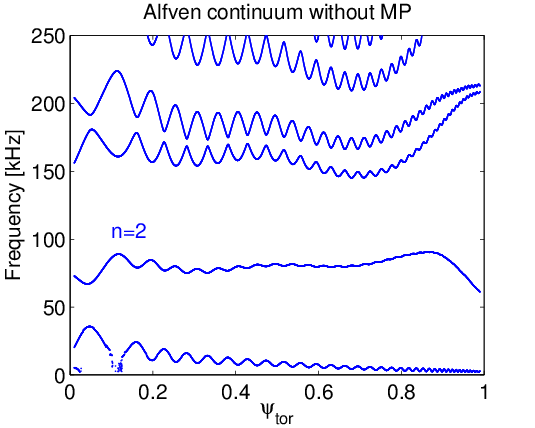 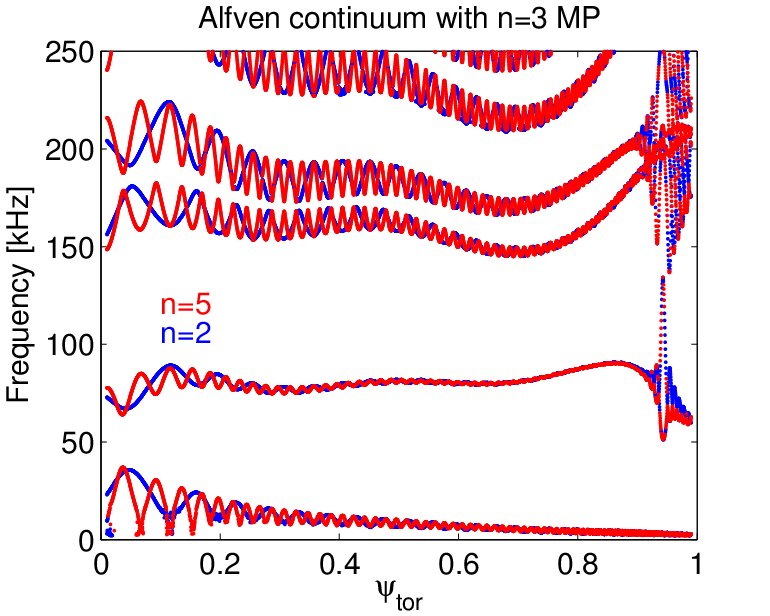 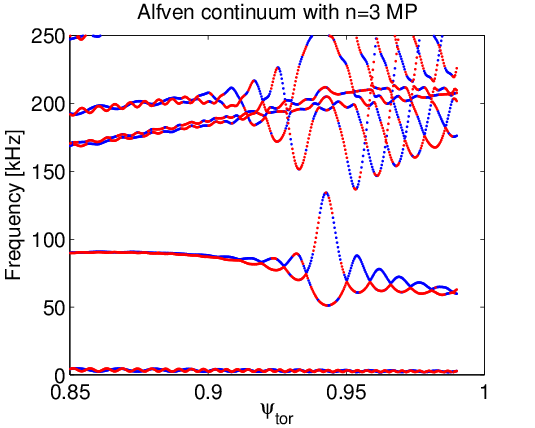 AE develop in frequency gaps between classes of (strongly damped) continuum modes
Interaction of AE with continuum results in increased damping
3D magnetic perturbations break axisymmetry
Eigen mode have mixed toroidicity
Continuum structure computation has to include toroidal coupling

VMEC+STELLGAP computation for NSTX H-mode, with static n=3 perturbations
Continuum gaps strongly reduced near the edge
Might explain observed reduction of TAE amplitude with n=3
EAE gap
TAE gap
n=5
EAE gap
n=2
EAE gap
TAE gap
TAE gap
XP proposal
Goal: demonstrate TAE mitigation by enhanced damping  with 3D fields
Strategy: physics basis + demonstration
Use TAE antenna to measure TAE damping rates in axisymmetric and (increasingly) perturbed magnetic configuration (n=2,3)   [0.5 days]
Use TAE antenna to drive TAE to measurable amplitude and subsequently apply 3D fields to modulate it  [0.5 days, if A works]
Scenario: L-mode, Ohmic or low NBI (diagnostic blips)
no fast-ion drive, no rotation, no steep gradients: accurate modeling
core fluctuation measurements with reflectometer
Requirements: TAE antenna, RWM coils (n=2, n=3), background profiles for   	modeling, MSE, reflectometer for mode structure
Combinability: Part A is a natural extension of TAE check out. But…
Extra discharge optimization might be required to get field penetration